По голосу
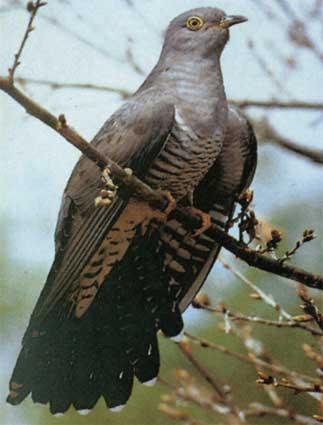 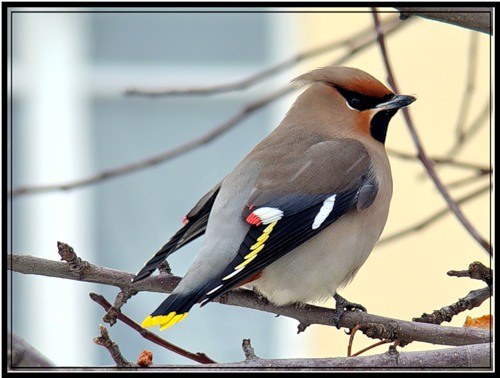 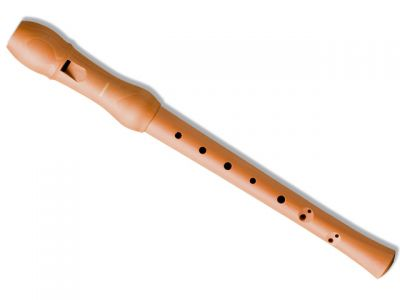 кукушка
свиристель
Андрей Кропотин
У шилохвости тонкий острый хвост.Наверное, отсюда и название!Для утки – невелик и вес, и рост…Зато – неприхотлива в гнездовании.
    Встречается и в тундре,  и в тайге –Везде, где есть озёра, реки, ерики…Знакома перепончатой ногеВода озёр и Северной Америки!
    Самец – свистит; и ярко-белый цветНа шейке перья отличает летние…А самка – хрипло крякает в ответ.Она на  вид  гораздо одноцветнее.
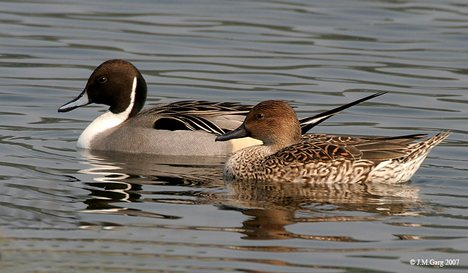 шилохвость
Рябчик не зря называется так:В рыжее с пёстрым одет оперенье;Ясно, что в данное стихотвореньеРябчик попал не за этот пустяк!..))Нравом внимание наше привлёк,И – принадлежностью к тетеревиным…Ходит вальяжно по тропкам звериным;Но и пешком – его путь не далёк!Даже гнездится – и то на земле,Так как летает весьма неохотно,Словно бы вызов бросая животным: - Свежая пища – у вас на столе!..
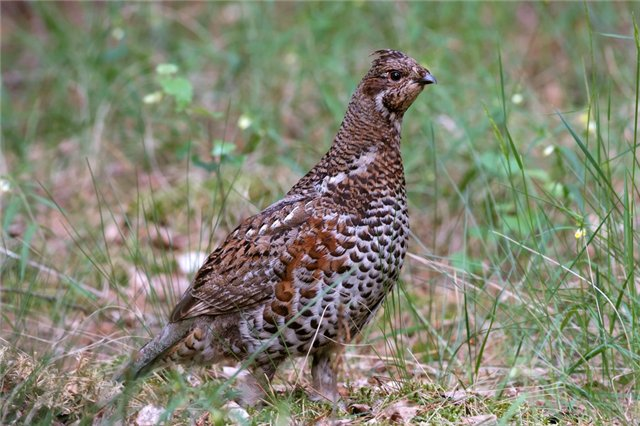 рябчик
По внешнему виду
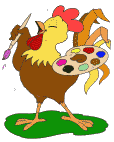 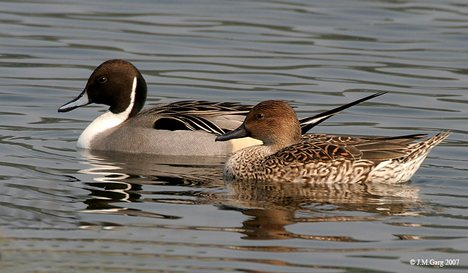 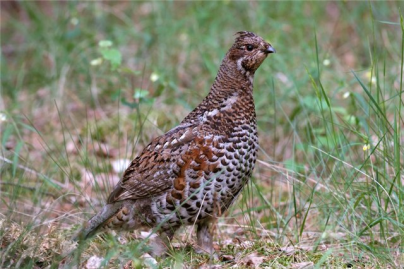 клёст
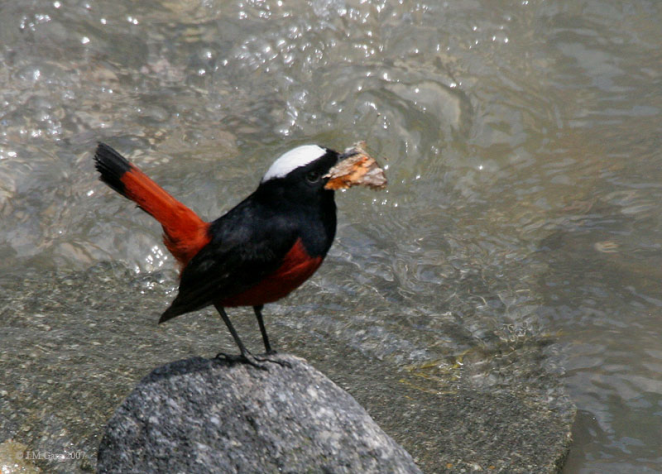 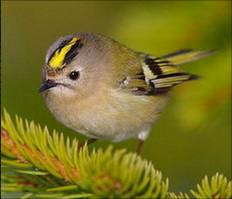 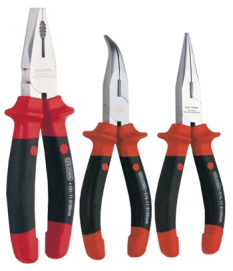 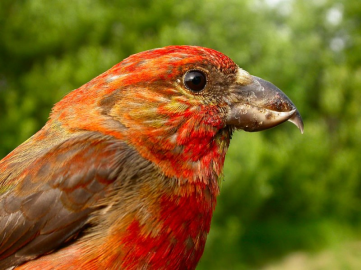 горихвостка
королёк
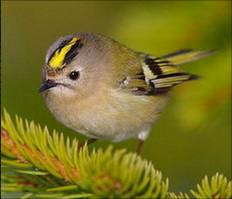 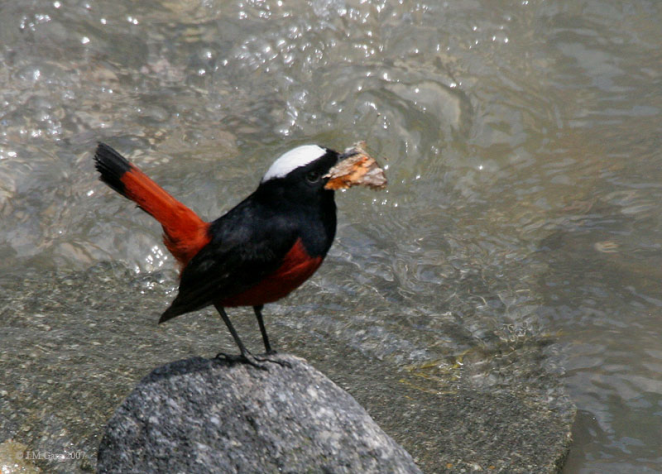 КОРОЛЁК
горихвостка
По повадкам
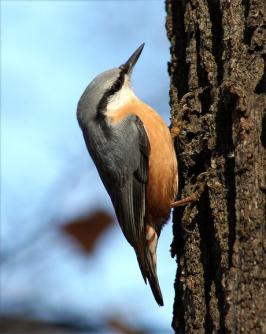 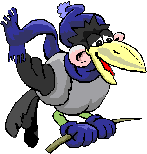 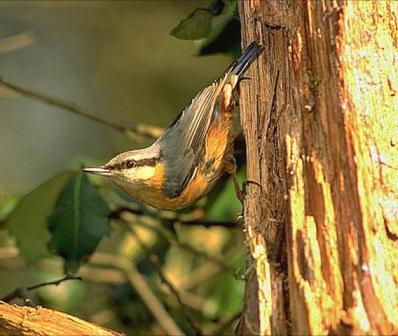 снегирь
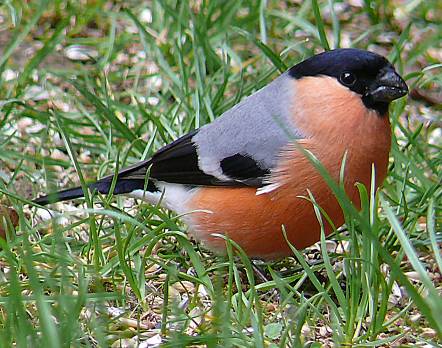 ПОПОЛЗЕНЬ